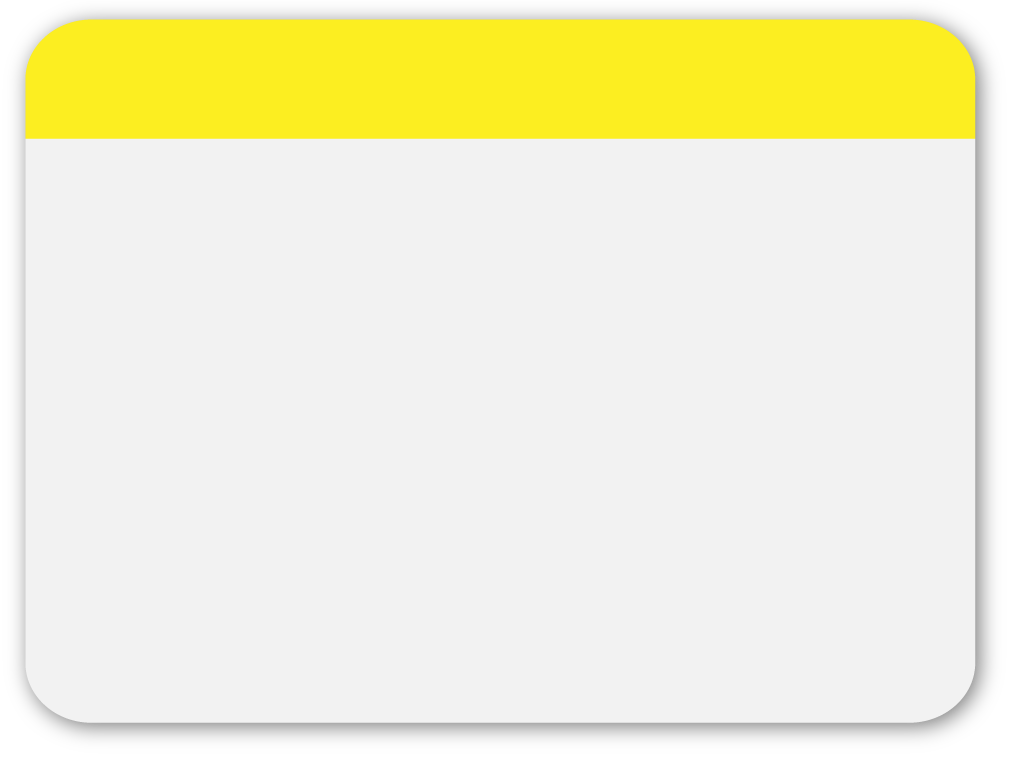 KIỂM TRA BÀI CŨ
Tính khối lượng của 0,15 mol 
            nhôm clorua AlCl3.
Câu 1
M: khối lượng mol (g/mol)
m: khối lượng (gam)
n : số mol (mol)
Tính số mol của 22,2 gam
 canxi hidroxit Ca(OH)2.
Câu 2
(Al=27, Cl=35,5, Ca=40, O=16, H=1)
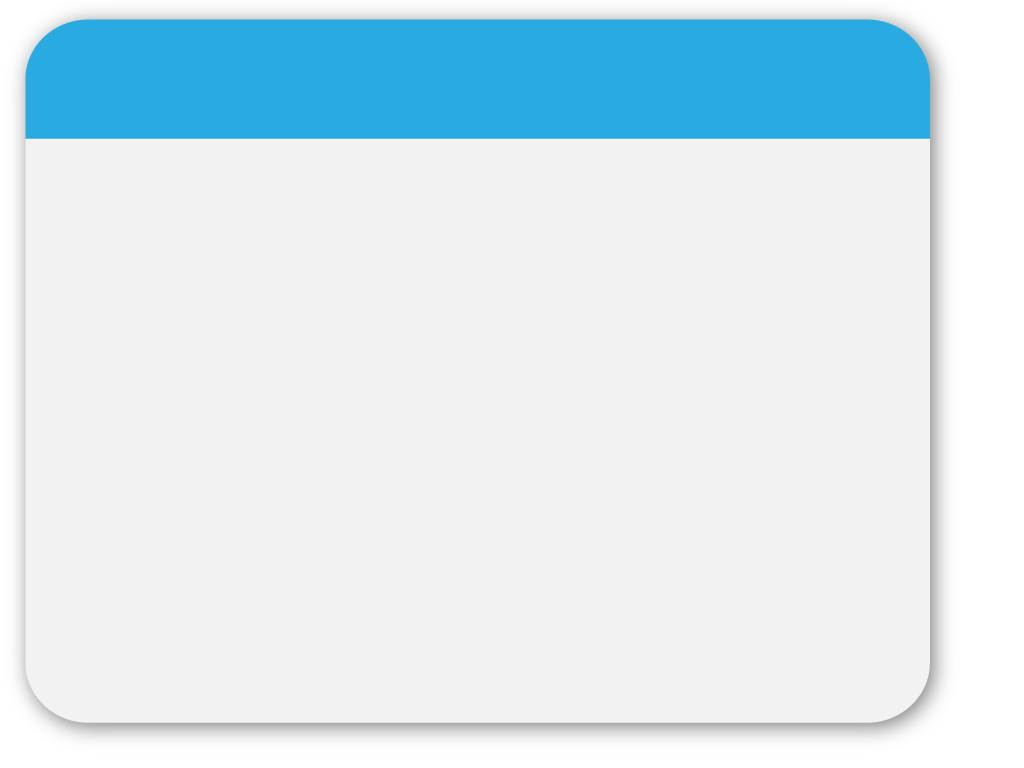 Tiết 28 - Bài 19
CHUYỂN ĐỔI GIỮA KHỐI LƯỢNG, THỂ TÍCH VÀ LƯỢNG CHẤT 
 LUYỆN TẬP (tt)
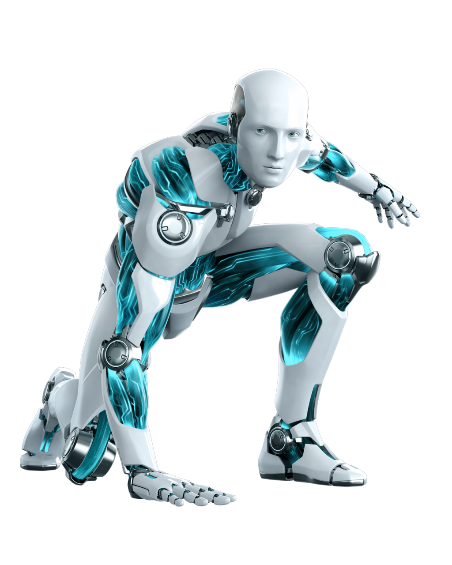 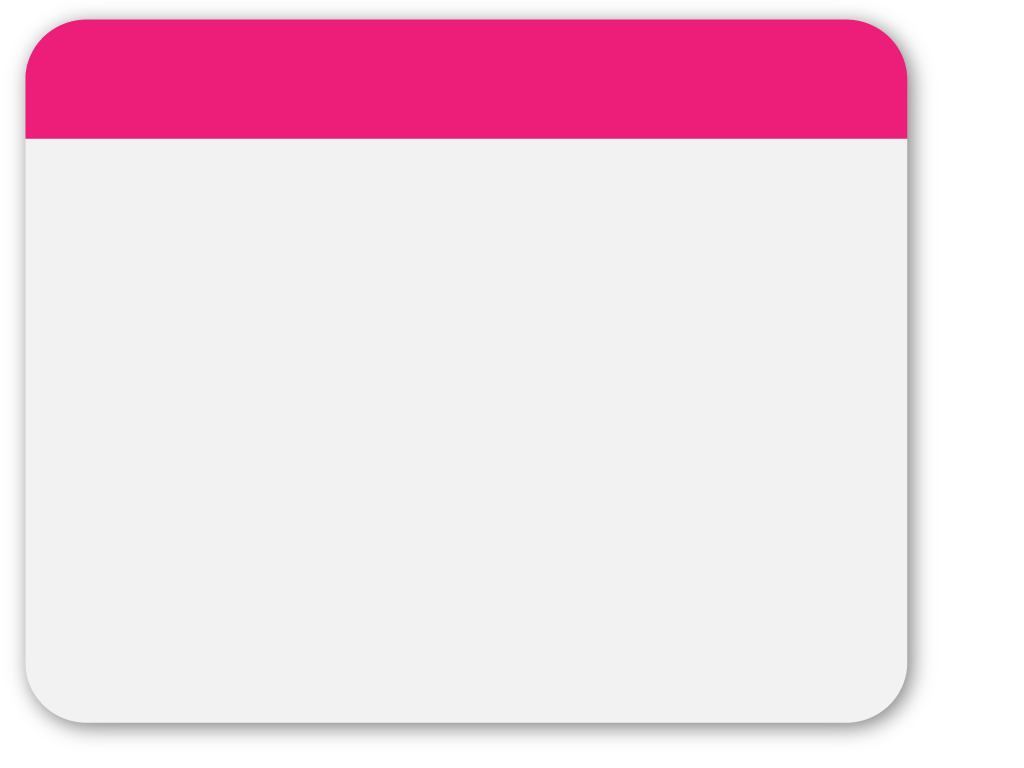 Tiết 28 - Bài 19
CHUYỂN ĐỔI GIỮA KHỐI LƯỢNG, THỂ TÍCH VÀ LƯỢNG CHẤT 
 LUYỆN TẬP (tt)
I
CHUYỂN ĐỔI GIỮ LƯỢNG CHẤT VÀ KHỐI LƯỢNG CHẤT 
NHƯ THÊ NÀO?
CHUYỂN ĐỔI GIỮ LƯỢNG CHẤT VÀ THỂ TÍCH CHẤT KHÍ
NHƯ THÊ NÀO?
II
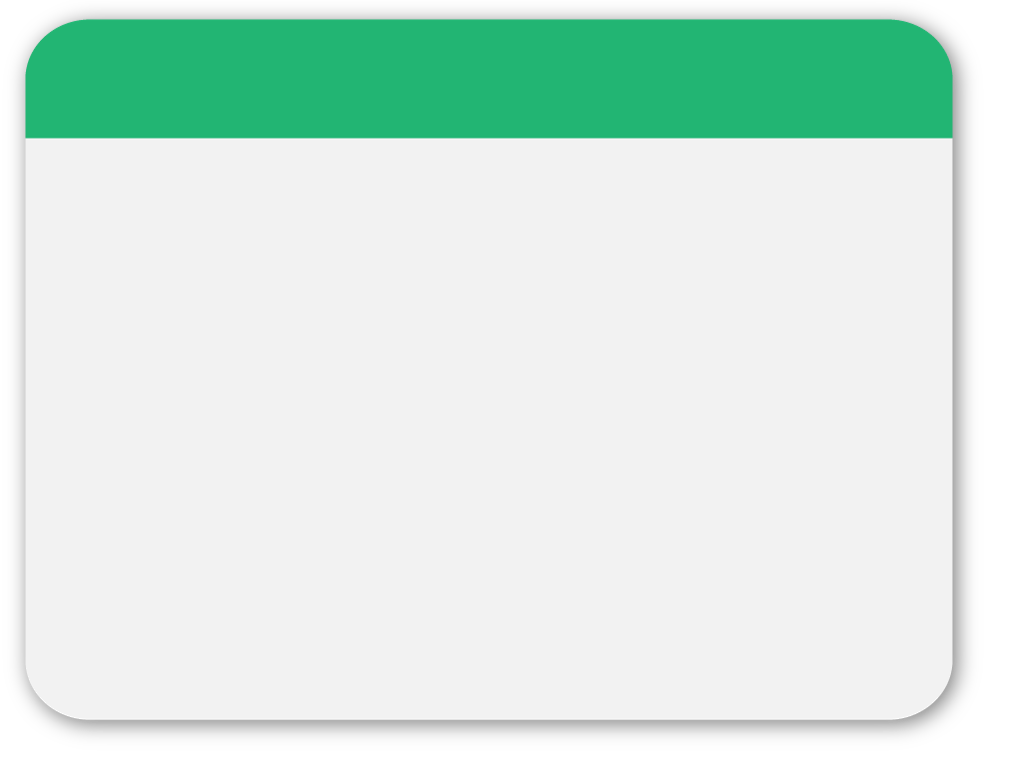 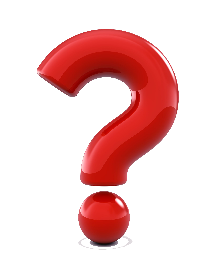 0,25 mol khí O2 ở điều kiện tiêu chuẩn 
có thể tích là bao nhiêu lít?
1 mol khí  O2  (đktc) có thể tích là 22,4 lít
1
22,4
0,25
0,25 mol khí O2 (đktc) có thể tích là V lít
V
.
.
22,4
0,25
= 5,6 (l)
=
=
=
.
V
=
22,4
n =
V
22,4
n
n: số mol
V: thể tích khí (lít)
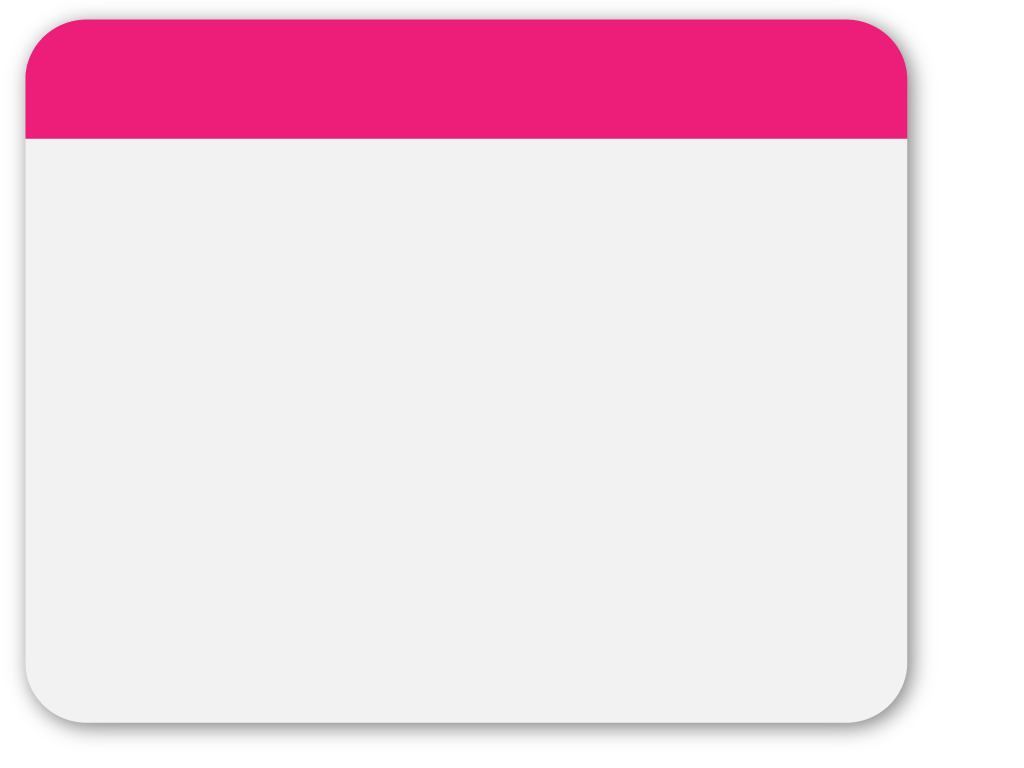 Tiết 28 - Bài 19
CHUYỂN ĐỔI GIỮA KHỐI LƯỢNG, THỂ TÍCH VÀ LƯỢNG CHẤT 
 LUYỆN TẬP (tt)
I
CHUYỂN ĐỔI GIỮ LƯỢNG CHẤT VÀ KHỐI LƯỢNG CHẤT 
NHƯ THÊ NÀO?
CHUYỂN ĐỔI GIỮ LƯỢNG CHẤT VÀ THỂ TÍCH CHẤT KHÍ
NHƯ THÊ NÀO?
II
V: thể tích khí (lít)
n: số mol
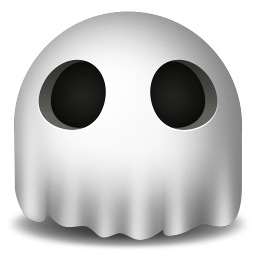 V: thể tích khí (lít)
n: số mol
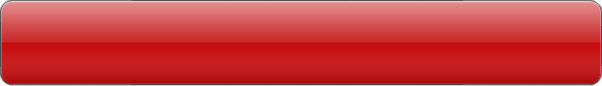 (đktc)
khí nitơ
Tính thể tích
thể tích
của
khí nitơ N2 (đktc)?
của
0,5 mol
Giải
là
N2
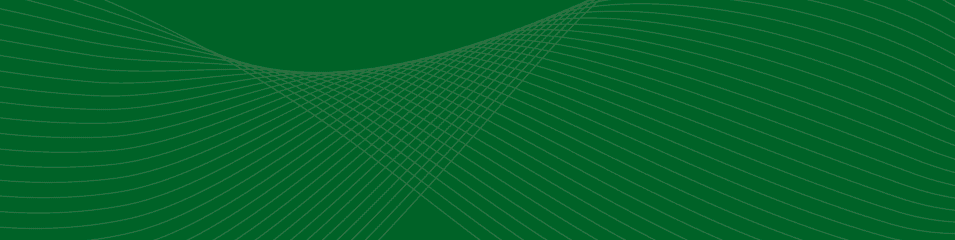 1
Tính thể tích của 0,25 mol
 khí amoniac NH3 (đktc)
2
Tính số mol của 3,36 lít khí 
hidro sunfua H2S (đktc)
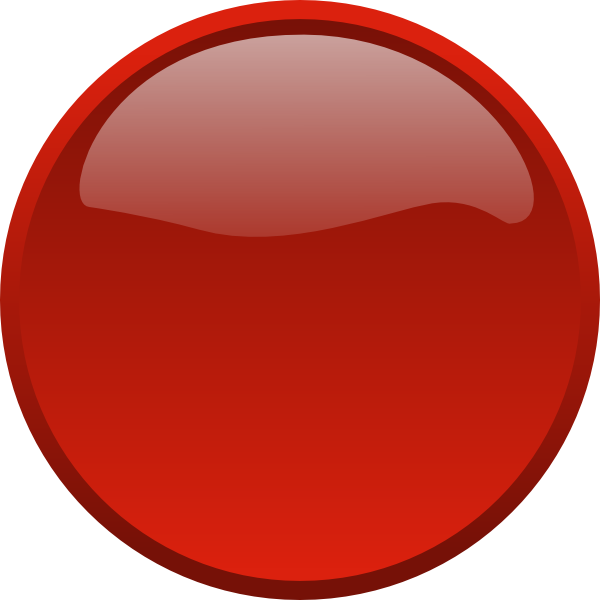 LUYỆN 
TẬP
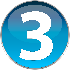 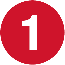 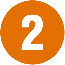 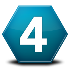 n: số mol
M: khối lượng mol
m: khối lượng (gam)
V: thể tích khí (lít)
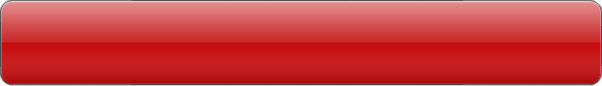 Nhóm 1+2
Tính thể tích của 
51 gam khí NH3 (đktc)
KHỐI
LƯỢNG
(m)
THỂ TÍCH
 KHÍ
(V)
SỐ MOL
(n)
Nhóm 3+4
Tính khối lượng của 4,48 lít khí H2S (đktc)
1
Thể tích của 2 mol khí nitơ N2
 ở đktc là
01
02
04
03
Tất cả đều sai
3,36 lít
44,8 lít
22,4 lít
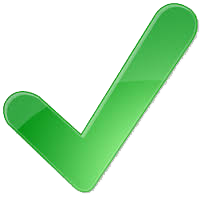 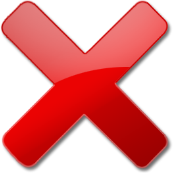 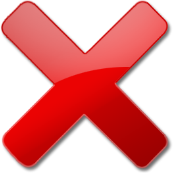 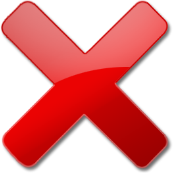 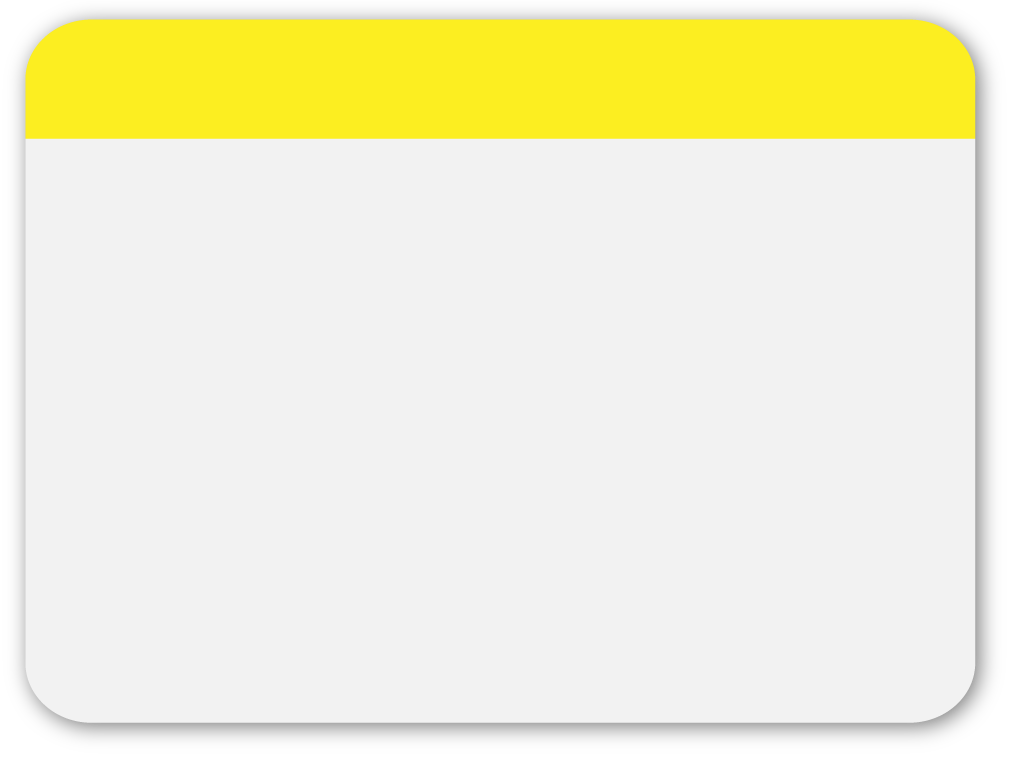 Hỗn hợp (đktc) của 4,4 g khí cacbon đioxit 
CO2 và 6,4 g khí oxi O2 có thể tích là bao  
 nhiêu lít?
02
01
02
04
03
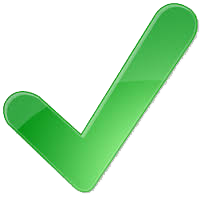 5.6 lít
3,36 lít
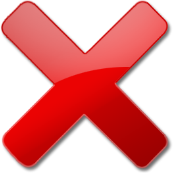 6,72 lít
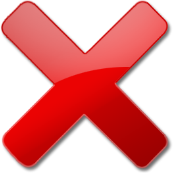 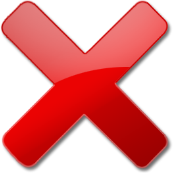 2,24 lít
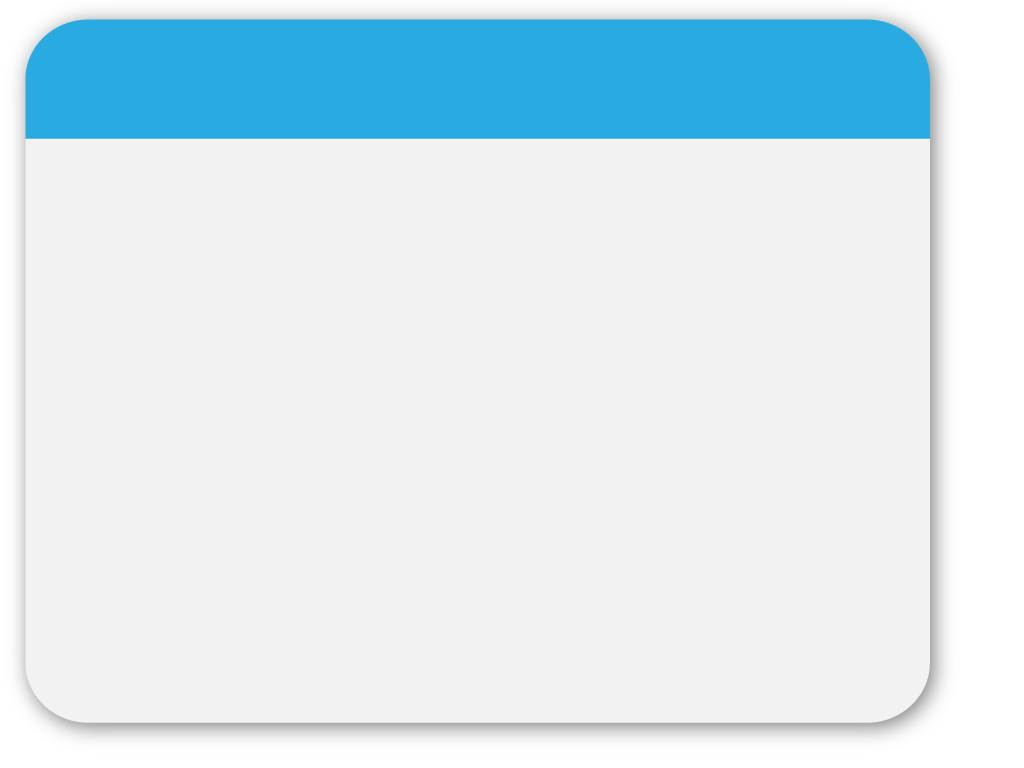 Dặn dò
01
Làm bài tập 3,4,5 SGK  Trang 67
02
Xem bài 
“Tỉ khối chất khí”
03
Học thuộc công thức